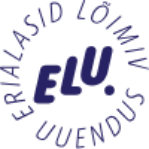 Poisid ja tüdrukud koolis ja elus: miks poisid koolist välja langevad?
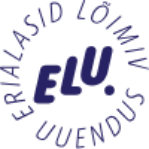 Liikmed: Karolin Ulmre, Anna-Brigita Topkin, Hanna-Lotta Püssa, Kirke Mänd, Daniil Stõk, Britta Järvekülg, Sintija Ozola, Riita Köster, Elis Kalmus, Hendrik Niit, Eleonor Kalamets, Uik Leete, Valeria Gerassimova
JUHENDAJAD:
TIIU KUURME,
KRISTI METS-ALUNURM
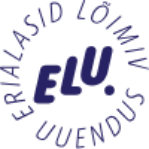 Projekti taust ja kirjeldus
2023. aasta projekti “Poisid ja tüdrukud koolis ja elus” jätkuprojekt
Probleem: poiste väljalangevus koolist;
erinevad ootused poistele ja tüdrukutele koolis ning kodus
Olulisus: ühiskonda puudutav probleem
Eesmärk: välja selgitada, milliseid ootusi esitab kool poistele ja tüdrukutele, kuidas soostereotüübid mõjutavad haridusse suhtumist ja karjäärivalikuid ning milline on pere mõju hariduse omandamisel; leida võimalikke lahendusi.
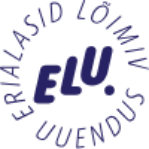 Tegevuste rakendamine
Empiiriline uurimus ja kvalitatiivne lähenemine
Uurimisküsimuste ja hüpoteeside püstitamine, intervjuukava loomine
Narratiivsete lugude ja fookusgrupi intervjuude kombineerimine
Transkribeerimine ja analüüs
Uurimistulemuste koostamine
Tulemuste tutvustamine: teadlikkuse tõstmine, lahenduste pakkumine; artikkel ajakirjanduses.
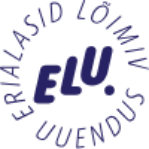 Projektiga seotud sidusrühmad
Põhikooli tugispetsialistid
Gümnaasiumi õpilased
Sotsiaal- ja humanitaarerialade tudengid
Õpetajad
Noorsootöötajad
Täiskasvanute gümnaasiumi õpilased
Kutsekooli õpilased
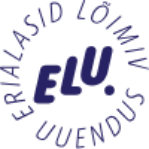 Teaduspõhisus
Soostereotüübid ja käitumise ideaalid
Perekondlik ja sotsiaalmajanduslik taust
Vaimne tervis ja kooli tugifunktsioonid
Majanduslik-ühiskondlik eelisseisund ja otsused
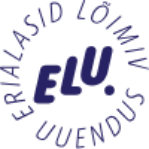 Interdistsiplinaarsus
Sotsiaaltöö
Soo mõju inimeste kogemusele
Analüüsioskus ja lahenduste väljapakkumine
Filosoofia
Kriitiline mõtlemine
Analüüsioskus
Sotsioloogia
Sotsiaalsete küsimuste tõlgendamine
Sotsiaalse ja bioloogilise soo erinevus
[Speaker Notes: Millised oskused ja teadmised tõid kaasa meeskonna liikmed.]
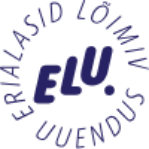 Klassiõpetaja
Õpetaja kogemus
Hüpoteeside ja uurimisküsimuste püstitamine
Psühholoogia
Teadmised vaimsest tervisest ja sotsiaalpsühholoogiast
Taktitunne ja empaatia
Vene filoloogia
Oskus tekstiga töötada
Struktureeritud ja veenvate järelduste loomine
Matemaatika, majandusmatemaatika ja andmeanalüüs
Teadmised matemaatikas ja andmeanalüüsist
Intervjuudes õpitu süstematiseerimine
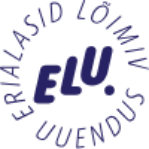 Tulemused 1
Suhtumine haridusse ja õppetöösse: 
poiste praktiline suhtumine - ebahuvitava puhul tehakse miinimum
õpetaja tugi on tähtis
vanus olulisem kui sugu
Pere ja sõprade olulisus õpingute ajal: 
majanduslik ja psühholoogiline tugi
hoiakute ülekandumine
ülehoolitsus
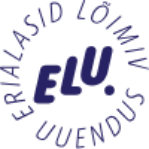 Tulemused 2
Soostereotüübid ja karjäärivalikud: 
koolis on poistele ja tüdrukutele erinevad ootused
tüdrukutel ilma hariduseta keerulisem töökohti leida
tänapäeval suurem valikuvabadus mõlema soo puhul
kaitseväekohustus katkestab haridustee
stereotüübid endiselt olemas ja mõjutavad suhtumist
raha vs missioonitunne
reaalained vs humanitaarained
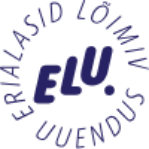 Tulemused 3
Intervjueeritavate pakutud lahendusi: 
poisid 8-aastaselt kooli
väiksemad klassid
e-õppe võimalus
huvitavamad meetodid
väljalangemist ennetav süsteem koolis
paus kooliastmete vahel
vaimse tervise teemadega tegelemine, mängulisem abipakkumine poistele, igapäevase stressiga toimetuleku õpetamine
tugev ja usalduslik tugivõrgustik
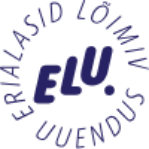 Kokkuvõte
Soostereotüüpidel on oluline roll haridusse suhtumisel
Koolides esitatakse poistele ja tüdrukutele erinevaid ootuseid
Soorollidest lähtuvalt tehakse ka karjäärivalikuid
Koolipoolne tugi + vaimse tervisega seotud abi kättesaadavus
Perekonna ja sõprade hoiakud/suhtumine haridusse
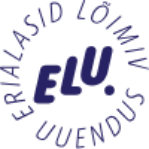 Täname kuulamast!
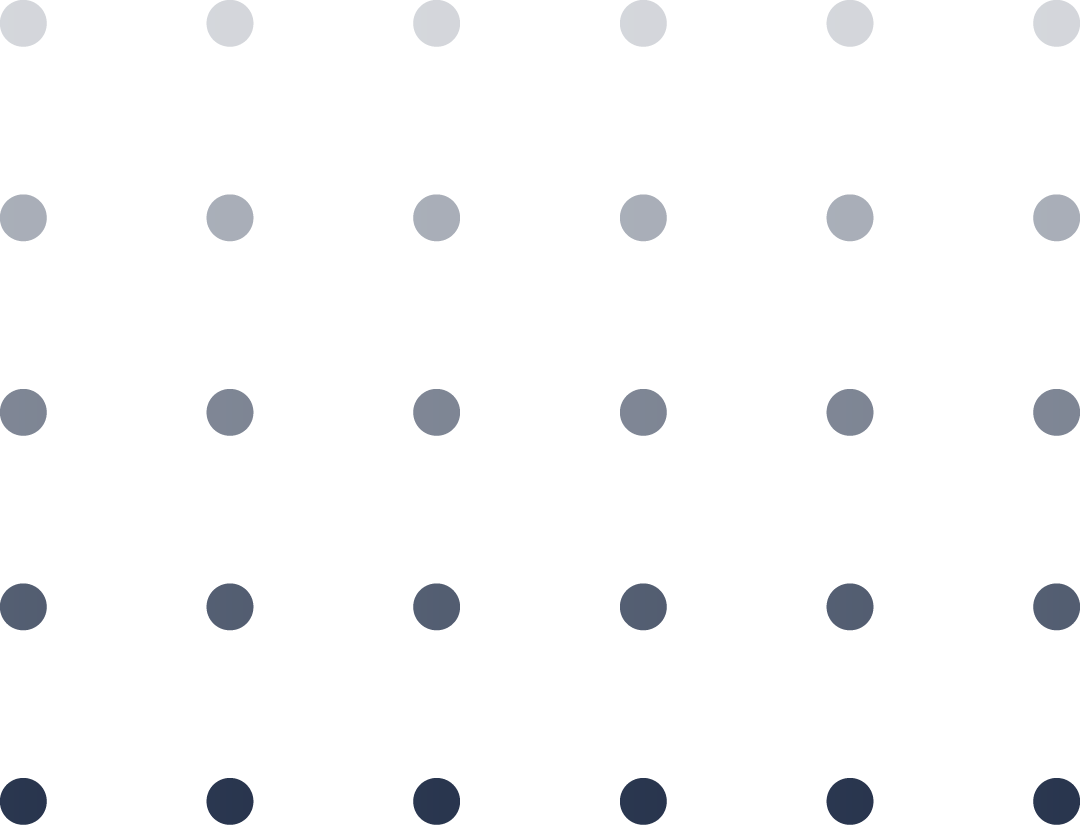 THANKS!
Do you have any questions?
youremail@freepik.com
+34 654 321 432
yourwebsite.com
Please keep this slide for attribution